Community Policing and Problem Solving in the Campus Environment
James R Walker, Ph.D.
Objectives
Briefly review community policing and discuss usefulness of community policing on campus
Identify the various stakeholders in community policing efforts on campus.
Exercises: Quiz 5-0 and group scenario exercises.
[Speaker Notes: Discuss first two bullet points.

Advise group to take notes, they will be asked later to write down a “test question” on a 3x5 card. They will be taken up and volunteers selected to answer the question. Fabulous prize (USB drive’s) given to volunteer audience member who answers correctly. Will be scored by your fellow audience members.

Scenario- will be broken up into small groups by row or table and a scenario provided. Groups will them brainstorm for solutions to those problems.]
Is Your Department Community Policing?
Write down what your department is doing that you consider to be community policing.
Ex.- officers working program with the school to reduce truancy.
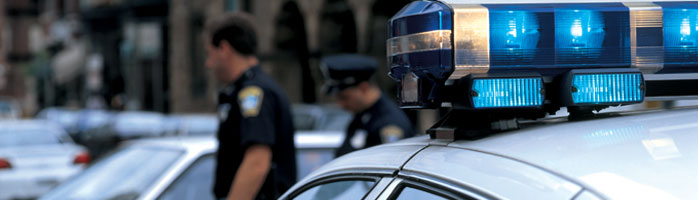 [Speaker Notes: Have student write down what their organization is doing in community policing on a 3x5 card and discuss with group. 

Ask various group members to share.]
What Should Your Department be Doing to Promote Community Policing?
Write down what you think your department should be doing to further community policing efforts. 
What would it take to implement such changes?
 What kind of constraints do you see to such a project?
How would you then address those constraints?
[Speaker Notes: Have them write on back of 3x5 their previous response what they would do to promote community policing in their departments if they had the ability to do so.]
Let’s DefineCommunity Policing?
“A philosophy that promotes organizational strategies, which support the systematic use of partnerships and problem-solving techniques, to proactively address the immediate conditions that give rise to public safety issues such as crime, social disorder, and fear of crime.” 
Resource: copps.com
[Speaker Notes: Community policing is not always easy to define. That because it does not look the same everywhere it is implemented. While that is a criticism it may also be a strength, as not ever community has the same types of problems nor should they all tackle problems in the same manner.

What is your schools definition of community policing?

Why do you think the definition is not the same for every school district?

Should it be the same?

Why is definition so important? 

Formal definition of community policing.
“Community policing is a philosophy that promotes organizational strategies, which support the systematic use of partnerships and problem-solving techniques, to proactively address the immediate conditions that give rise to public safety issues such as crime, social disorder, and fear of crime”. (COPPS website).


Pay close attention to partnerships, while we will use the term stakeholders we will really be referring back to partnerships.

Also, we will be focusing on problem solving techniques of the SARA method, which unfortunately gets left out of the “community policing” conversation. It is obvious that we want to work with the community to resolve problems, but I ask you this question. Are we really supporting long term problem solving in our community? Are we giving officers enough time to proactively work with the community to resolve these long term problems?]
Community Relations and Community Policing
Do you think that community policing and community relations are the same thing?
What is the difference?
Community relations and community policing CAN work in conjunction with each other, and in reality, should.
[Speaker Notes: Do you think that community policing and community relations are the same thing? No, they are not, however sometimes they seemed to get lumped together when we discuss community policing.

What is the difference? Community relations is programs like DARE, citizens police academy, community watch, etc. Community policing is law enforcement and the community actually collaborating on crime problems in the community and programs or initiatives that involve the community and police to resolve those issues.

This does NOT mean that they both cannot work together in a community effort to reduce crime, they certainly can. However to me community policing is more nuts and bolts, hands on, and involves both the community and police working on identified community problems.]
Resistance to Community Policing
Professionalism Era Began around 1920’s with efforts by such people as August Volmer and O.W. Wilson.
Law Enforcement Attitude The “professional” officer did not seek nor want help from the community.
Public Attitude The “we know best” attitude prevailed. The public went along with the idea of “that is what we pay you for,” which became synonymous with policing efforts.
[Speaker Notes: Lets review a brief history lesson and see how community policing has evolved over time.

First a question to you: do you think that we have always been community policing since the early formative years? Did the police work closely with the citizens to address crime?

Often the answer was yes, they did. However over time, something changed that changed the police working relationship. Why was it that we saw this change?

Why have officers been traditionally resistant to community policing?	

When professionalism of policing became the focus of policing in the late 1920’s and into the 1930’s the idea was ingrained in law enforcement that it was our responsibility to “fight crime” and that we did not need to enlist the help of the public. Law enforcement in this early period did not seek out the assistance of the public to help resolve crime, the attitude was not only we know best, but the public also began to have the attitude of “that is what we pay you for”, and in essence let the police take control of the crime fighting function. Their function was seen more to report crime and be a witness to a criminal action when needed by law enforcement.
Traditionally why has officers been resistant to community policing?]
Why “Professionalism” Didn’t Work
Typical crime problems changed and gave way to more complex problems.
Examples: 
The 1960’s saw huge unrest due to protests and the civil rights movement, police were unfamiliar with tactics for these type of events.
Drug use became more prevalent.
[Speaker Notes: Typical crime problems changed, for example during the 1960’s demonstrations erupted and along with social upheaval drugs became a problem which the police could not deal with effectively. Just with these two examples law enforcement began to realize that perhaps they did not have all the answers, and that the public’s help was needed. Research was done and also commissions were formed which in essence bore this out, changes would need to be made.]
Time for Change
It was time for law enforcement to change and engage with the community to resolve crime problems.
Research and Commissions were formed.
Need for Community Engagement: Not just a law enforcement problem
Need for Change in Attitudes: Increased public involvement with law enforcement in “community policing”
[Speaker Notes: It was fairly clear that it was time for law enforcement to change and engage with the community to resolve crime problems. It was clear law enforcement could not do it on their own, not only was crime more complex, but with more people to protect than ever before and with dwindling funds to spend on crime the public had to get involved. Attitudes had to change on both sides, and this has been a slow process to emerge, patience is needed we are not always as patient a society as perhaps we should be and live in a McDonalds world, we want it and want it now, but this cannot overshadow the overall goal to make our communities safer and crime free.

Why community policing?
Citizen disenchantment with police/high crime rates
Research showing that preventive patrol and the like did not work (Kansas City Study)
Police frustrated with traditional crime-fighting role
Isolation of police from citizens during the reform era
Narrow crime fighting image (now service functions to)
Over-reliance on bureaucratic structure  
Over-reliance on high-tech gadgetry 
Insulation of police administration from community input
Concern for human rights]
Importance of the Communication Process in Community Policing
Active Listening. 
Take time to listen more and talk less. 
Recognize Communication and Cultural Barriers. 
Acquire cultural competency and sensitivity especially to subcultural communities and language.
“Community Policing”
Building trusting relationships with the community. Citizens and law enforcement coming together to resolve problems
[Speaker Notes: Communications process- what you say may not be what they heard. 

Take time to listen to the community when you come into contact with them, what you learn may surprise you (and be useful). Recognize barriers to communication, from language and cultural barriers and using too much jargon and lack of time taken in the communications process. 

Listening effectively is called active listening; there is a time to talk but also a time to listen. 

Community policing is all about building trusting relationships with the community. 
Citizens and law enforcement coming together to resolve problems]
What is a Stakeholder?
A person, group, or organization that has direct or indirect stake in an organization because it can affect or be affected by the organization's actions, objectives, and policies.
Stakeholders have a vested interest in what happens in a specific environment, e.g. a school.
Audience: Names a few stakeholders on your campus
Resource: BusinessDictionary.com
[Speaker Notes: Stakeholders- those who have a vested interest in what happens in a specific situation. In the school environment, who are some of these stakeholders?

Have class name some campus stakeholders then move on to next slide.]
Who Are Your Stakeholders?
Staff people who work for the district. 
Take time to speak with these people, 
They can be your eyes and ears if they feel comfortable with you and trust you.
Students. 
Make students feel they are part of solution, this leads to better relationships and assistance with crime prevention efforts on campus.
[Speaker Notes: Staff- these people are your eyes and ears, if you as willing to take the time to friend them, speak with them on a regular basis, and ask about their concerns (and most importantly act on those concerns if you can), you will have a willing partner who can be of great value to you and assist you in doing your job in a more efficient and effective manner. Many of these people spend quite a bit of time with the students, and can provide you with great information you can use to detect or prevent crime.

Students- making students feel as if they are part of the solution should lead to better relationships, therefore assisting in crime prevention and detecting on campus. How have you felt in the past when you have been asked to assist with a project? How did that make you feel towards that project?]
Who Are Your Stakeholders?
Parents
Do not dismiss parents concerns. Take time out to listen.
Service Providers 
Other people who come onto your campus
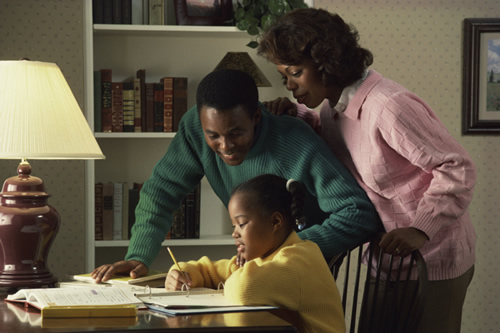 [Speaker Notes: Parents- I feel this is a most important relationship, if the parents feel comfortable in coming to you with a problem you should take the time out to listen. What you might find could be of value to you and important not just to them and their own problems but even could be of value to you again in detecting and preventing crime.

Service provider relationships- how about other people who are on campus, perhaps not full time but at least on a regular basis? Who are some of these providers and how can they be of use for you in your job as the campus officer?]
Who Are Your Stakeholders?
Other Community Partnerships
Local businesses
Courts, juvenile probation
Houses of worship
City, county, and state institutions
[Speaker Notes: Other community partnerships and relations- who are some of the other individuals in your community who could be of assistance to you? We all know of the law enforcement type of resources but I think we often overlook other partnerships we can make that could be of use to us as well. How about the local business man or the local house of worship? How about other city, county, or state organizations?

Courts, juvenile probation, other service providers- although we know of many of these resources as it is a basic part of the job, have you taken time to make important relationships with these people, enough where you could say pick up the phone and call them and ask for their assistance? Are we willing to help those we have a good relationship with or a stranger?

Who are some of the other individuals in your community who could be of assistance to you? 

How can local business be of assistance to you?

Do you have good relations with your courts and juvenile probation? Why is this important?

What kinds of services can places of worship provide you ?

What are some other city, county, and state resources that can be of assistance?]
Active Community Involvement
Importance
Police and citizens can act in unison to modify conditions leading to criminal behavior. 
Campus officers have an opportunity to make contact with the community or stakeholders.
Community meetings and other forums offer chances to air concerns and find ways to address them.
[Speaker Notes: Police and citizens can act in unison to modify conditions leading to criminal behavior. 

Patrol officers important as they have the most contact with the community or stakeholders.

Community meetings and other forums offer chance to air concerns and find ways to address them.]
Building Trust
Officers build trust via contacts with community/stakeholders. 
Not all stakeholders trust the police
You represent your organization / department’s values, mission, and goals.
[Speaker Notes: Officers can do this on a daily basis via their contacts with the community/stakeholders. Not all of your stakeholders will trust the police, for varied reasons, however you must be cognizant of the fact that you are there every day, representing and “selling” your department and its values, mission, and goals, if not in actual physical communications in spirit.]
Shared Vision and Common Goals
Most common contact: Providers in school environments e.g. staff, students, and other service providers
Not all contacts have the same vision and goals. Can this be problematic?
As acting department representative, you can help shape those values and goals, specifically those related to safety and security.
[Speaker Notes: You’re most common contact will be the people at the schools, the staff, students, and other service providers in the school environment. However, one must not lose sight of the fact that not all of these people have the same vision and goals. This is where you acting as department representative can help shape those values and goals, specifically those related to safety and security.]
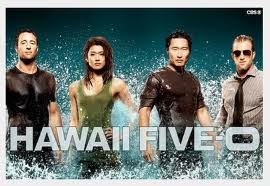 Quiz 5-0
Write down one test question about our topic.
After cards are collected and shuffled audience members will pick a  card and answer the question.
Group will decide if answer is correct.
[Speaker Notes: Have students write down one test question about the topics we are covering. 

Pick the cards up and have students draw cards form the deck. Tell them to read the question out loud, and then have them answer that question. If the group agrees the response is appropriate give them a USB drive as a gift for playing.]
Problem Solving
Police work is all about solving and resolving problems.
A “problem” is:
Any question or matter involving doubt, uncertainty, or difficulty. 
 A question proposed for a solution or to facilitate a discussion.
[Speaker Notes: What is a “problem”…forget your wedding anniversary and you will see!

Any question or matter involving doubt, uncertainty, or difficulty. 
 
A question proposed for solution or discussion. 
 
Statement: police work is all about solving and resolving problems, would anyone disagree with that statement?

Resource: Dictionary.com  .]
Law Enforcement Officer / Problem Solver
Process of Problem Solving
As a police officer you are asked to solve and resolve problems everyday. 
The process of “problem solving” drives all of the problems we are tasked with responding to, both at work and play.
Example: 
Baseball player decision making
[Speaker Notes: Fact: As a police officer you are asked to solve and resolve problems every day. Although we do not typically think of the process of problem solving it nevertheless drives all of the problems we are tasked with responding to, both at work and play.

Example- you are playing short stop in a baseball game and a ground ball is hit to you.  What do you do? What is the process that your mind goes through when you address this problem? Scanning the field as the ball moves towards you, analysis of the speed of the ball and your position on the field and the placement of the other players, then the response will be acting upon the results of your analysis (perhaps moving into the proper position, picking up the ball, and throwing it to first base as an example of possible outcomes), and then assessment comes afterwards as you learn from any mistakes that were made or maybe even pat yourself on the back for a job well done.

Work Example- you are advised by a student of an upcoming gang incident on campus. What do you do? What is the process that your mind goes through when you address this problem? Scanning might consist of speaking to other students to see if the information is accurate. Analysis might be taking the info you receive from other students and others stakeholders to help you come to a decision on what your response will be. Then you will implement whatever response you think might be appropriate, with assistance from other stakeholders when it is deemed appropriate, and then lastly you will assess what you did to see if it made a difference.]
Law Enforcement Officer / Problem Solver
Questions
When is the last time you used problem solving on campus to resolve an issue?
What steps did you take that are a part of the process we just reviewed?
Problem Solving
What makes problem solving difficult?

Old mindset of “we know best”…throwback to professionalism era of policing. 

Lack of “buy-in” from everyone involved e.g. administration, patrol officers, and the public

Example: Failure of Houston PD Neighborhood Oriented Policing program, or “Nobody on Patrol” in the 1980’s
Administration did not get the buy-in from the patrol officers and much of the lower level supervisory staff
[Speaker Notes: We all want to be problem solvers, right? 

What officers often find frustrating is the old mindset of we are the professionals, we know best. This is a holdover from the professional era we talked about earlier in the presentation.

If everyone does not buy into the notion that the public is needed, we should be spending more time on problem solving and community policing then it is likely to fail.

 Example: Neighborhood Oriented Policing  or “Nobody on Patrol.” 
Tried and failed in the Houston. Officers were told that the old ways of policing were no longer valid; however, neighborhood oriented policing failed because the administration did not get the buy in from the patrol officers and much of the lower level supervisory staff.]
Problem Solving
“Calls for service” loop 
Responding to the next call while an officer takes time out to resolve longstanding problems (e.g. street racing and public intoxication, loud music calls)
Problem solving is best used in cases where there are long standing problems. Getting the stakeholders involved when there is a long standing problem in the community that needs to be resolved.
[Speaker Notes: Calls for “service loop.” If the officer is taking time out to try and resolve a long standing problem, what controls or demands the officer’s time is responding to the next call. 

Problem solving is best used in cases where there are long standing problems. Getting the public involved when there is a long standing problem in the community that needs to be resolved. For example, street racing and youth drinking in the community, this is an example of a long term problem that works well with problem solving and getting the community involved. A problem involving a simple drunk in public or loud music call are two examples of class that can be handled by officers.]
Problem-Solving
Mistakes often made in problem solving:
Spending too much energy on unimportant details- or distractions 
Failing to resolve important issues
Decision making under pressure
Using unreliable sources of information
The SARA Method
SARA (scanning, analysis, response, and assessment)
SARA is a problem-solving method that can be used to help resolve problems in an efficient, effective, and logical manner.
Scanning
Scanning. A group of two or more incidents that are similar in one or more respects. Incidents can be similar in various ways:
Behaviors
Locations
Persons
Times
Events
Resources available to identify problems. Calls for service data, other governmental agencies, citizen complaints, surveys of citizens and businesses, and officer observations.
[Speaker Notes: Scanning- define as a group of two or more incidents that are similar in one or more respects.  These incidents can be similar in various ways:
Behaviors-a pattern of behavior, such as drug sales, robberies, thefts, graffiti.
Locations- problems often occur in hot spots, housing complexes plagued by burglaries, parks, certain street corners in a  community, etc.
Persons-repeat offenders or victims.
Times- there may be a time pattern, for example much crime has been found to occur on or around school property between 2-5pm.
Events-crimes may peak during certain events, such as football games, rallies, and concerts.

Resources available to identify problems- calls for service data, other governmental agencies, citizen complaints, surveys of citizens and businesses, and officer observations.

Resource: Peak, K.J., and Glensor, R.W. (2008) “Community Policing and Problem Solving”, 5th Ed. Pearson Prentice Hall: Upper Saddle River, N.J.]
Analysis
Analysis is the heart of problem solving
Know what is causing the problem.
How do you research a problem?
Look on the Internet to see for a similar problem and see how that was handled (and if it was successful) 
Dig deep into available data such as calls for service and the other resources identified in the “scanning” phase. 
Look for causes and conditions of the problem. Examine what has been done before and why it has not been successful.
[Speaker Notes: Analysis:  You cannot develop a coordinated and tailor-made response until you know what is causing the problem.]
Analysis
Looks for opportunities to get “small wins’ under your belt.
Some problems are long term and will take time to resolve. 
Use the problem analysis triangle. Three things needed for a crime to occur:
Offender
Victim
Location
[Speaker Notes: Looks for opportunities to get some “small wins’ under your belt. Some problems are long term and will take time to resolve. If you can get some small wins this gives you and the public’s confidence that the problem is being addressed.

Use the problem analysis triangle. What is that? Basically there are three things needed for a crime to occur: an offender, a victim, and a location. If you can visualize the problems and understand the relationship between these three elements it will help in formulating your response.]
Analysis
Role of third parties:
Controllers
 People who act in the best interest of the offenders, e.g. parents, school staff, peers, and other governmental organizations.
Guardians 
People that exercise control over each side of the triangle. 
Managers
People who are responsible for the places that crimes may occur.
[Speaker Notes: Role of third parties

Controllers- these people are those who act in the best interest of the offenders, such as parents, school staff, peers, and other governmental organizations.
Guardians- people that exercise control over each side of the triangle. If the crime is drugs then guardians could be dealers and buyers, police, parents, probation and parole officers, neighbors, and again staff of a school.
Managers- people who are responsible for the places that crimes may occur. An example would be a principle at a school who can assist you in making sure that security cameras have been installed and that procedures are in place for other security related issues to be resolved.]
Response
Response – Actual response after a problem has been defined and analyzed
Link response to first two steps of SARA method. 
Focus on small wins, not quick fixes.
Do not simply displace crime; provide a solution for long-term positive effects
Focus on identifying those who can help you with the problem.
[Speaker Notes: Response- after a problem has been defined and analyzed next will come the actual response. You should make sure that the response is very focused and linked to your findings in the first two steps of the SRA process. 

Try not to focus on quick fixes, go for the small wins if necessary, but concentrate on long term solutions. 

You do not want to simply displace crime; you want to provide a solution for long term positive effects to the crime problem. While arrests might be a given do not concentrate on just arrests, there are or may be other ways to resolve the problem, such as education efforts or coordination with other organizations may provide even another solution. 

Some people who might be able to assist you in the response phase are- other school supportive groups, other city or county departments, businesses, private and social organizations, etc. Think out of the box as well, you may be able to come up with some innovative partners to assist you in your efforts.]
Assessment
Often gets left out. Why?
The need to focus on other important issues 
Mindset is everyone should be able to see results of your efforts, so why take time to measure them.
Remember: 
Measurement is also important if your efforts fail. 
Measurement provides foundation for retooling your response. 
If necessary, “try something else”.
[Speaker Notes: Assessment- unfortunately this gets left out of the equation
When the problem is resolved people want to pat themselves on the back and get on with other problems and projects. This is a mistake.
Remember that your organizational supervision as well as other stakeholders are going to want to see proof of success
You might think less crime is a success and that might be true, but you should concentrate on providing evidence that your efforts have worked for a long term solution to the problem. 
Also, remember that is the efforts were unsuccessful assessing the response will assist you in many cases in coming up with another plan of attack of the problem.]
Group Work Scenario
Review handouts as a team.
Record and discuss responses
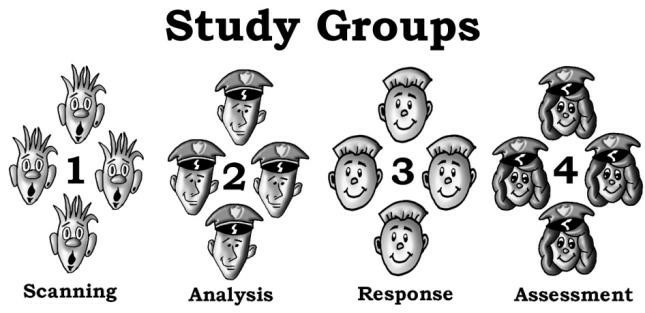 [Speaker Notes: See handout scenario.]
Its’ a “Community Thing”
[Speaker Notes: Show video from “The Wire”.

Note: If video does not work use this link to go to the video which is in Youtube: http://www.youtube.com/watch?v=UAf23H2Dz7I]
References
Businessdictionary.com. (2012, March 19). Retrieved from http://www.businessdictionary.com 
“Community oriented policing services- united states department of justice.” (2012, March 19). Retrieved from http://www.cops.usdoj.gov
Dictionary.com. (2012, March 19). Retrieved from http://dictionary.reference.com 
Miller, L. S., & Hess, K. M. (2008). Community policing: Partnerships for problem solving. (5th ed.). Belmont: CA: Thompson Higher Education.
References
Peak, K. J., & Glensor, R. W. (2008). Community policing and problem solving. (5th ed.). Upper Saddle River: NJ: Pearson.
Trojanowicz, R., & Bucqueroux, B. (1998). Community policing: How to get started. (2nd ed.). Cincinnati: OH: Anderson Publishing.
http://www.umasd.org/13331098164824250/site/default.asp